Indian Hindu Painting (FR53)
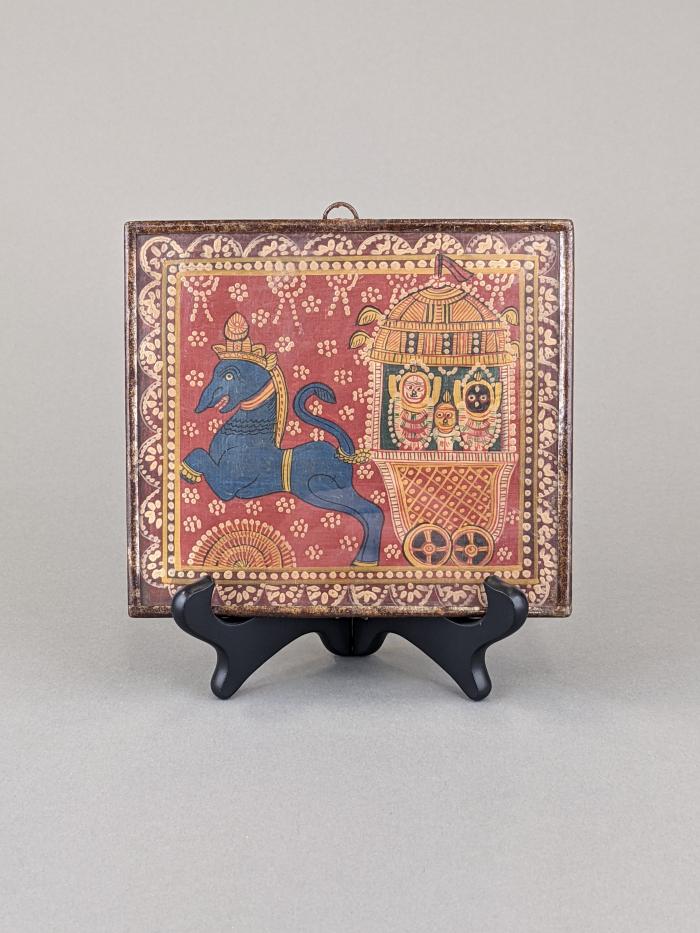